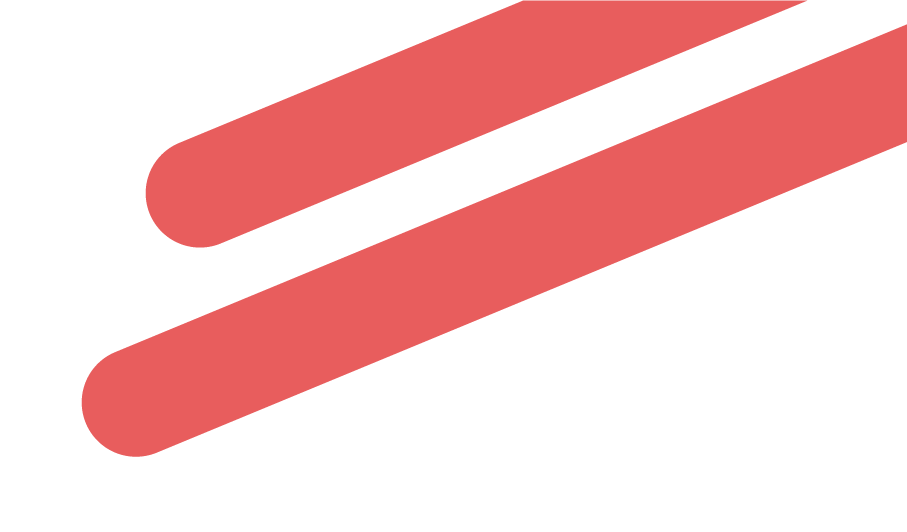 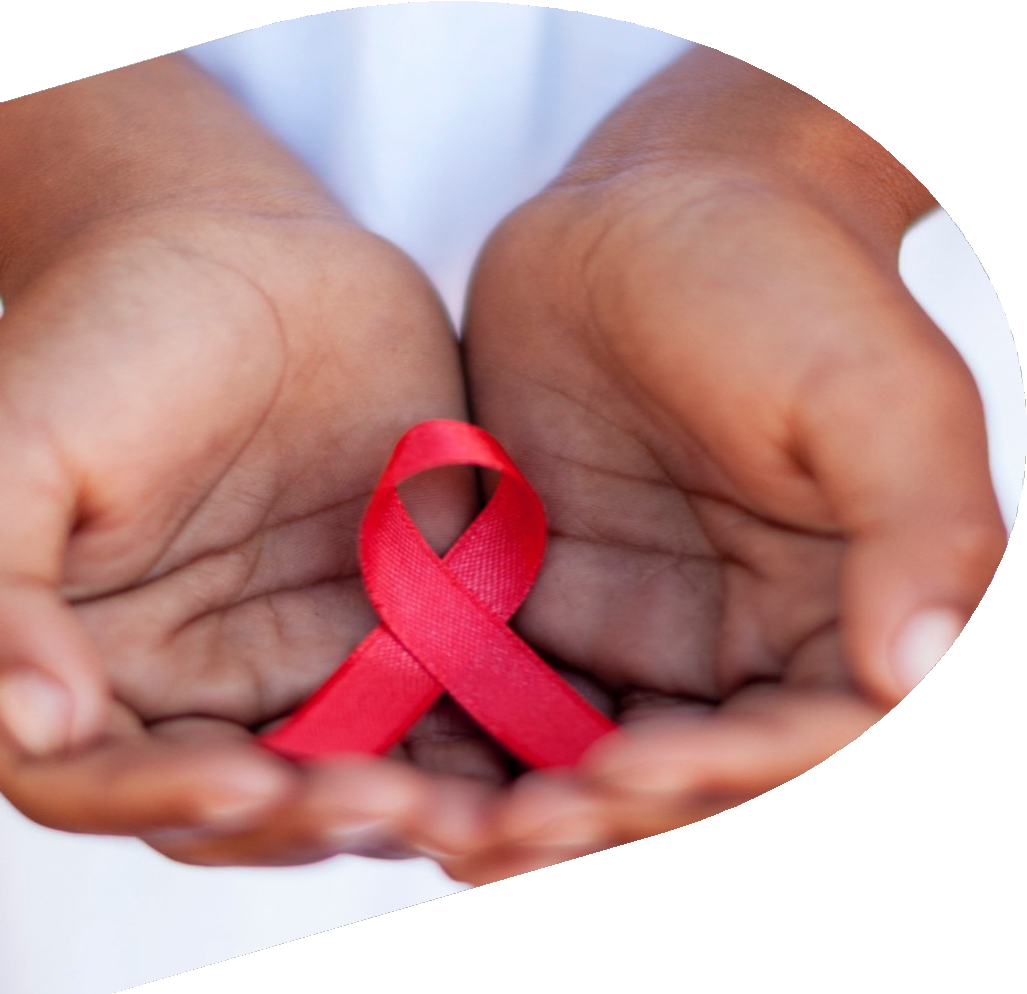 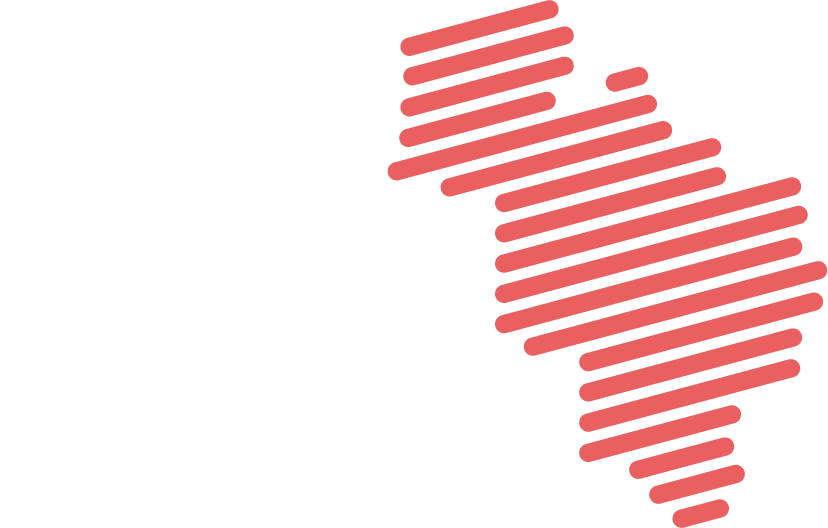 Données épidémiologiques Hauts-de-France 2020
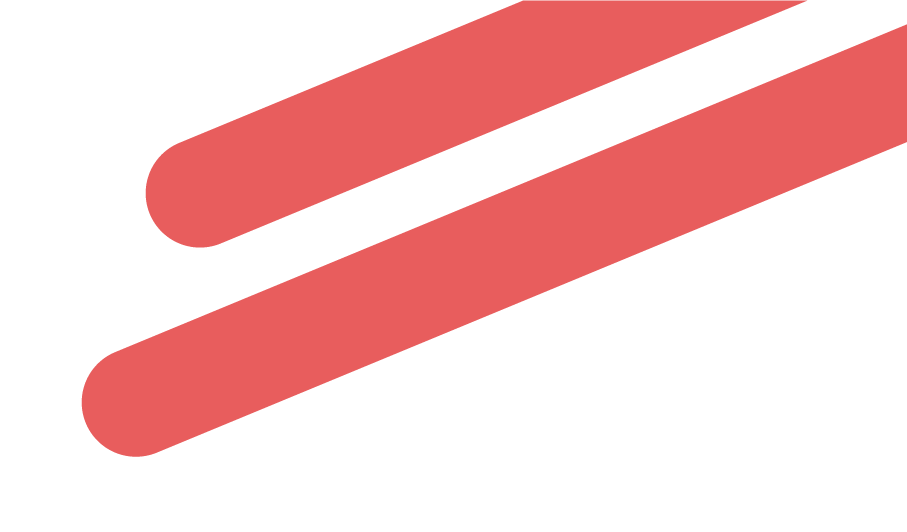 Les données de suivi VIH dans les 
Hauts-de-France
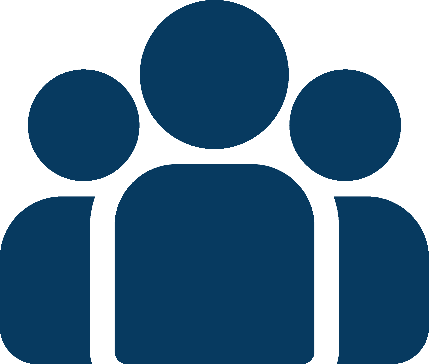 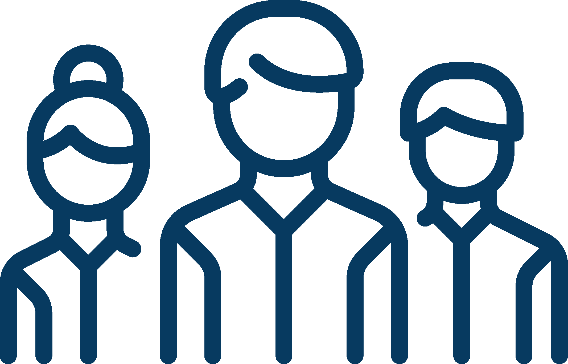 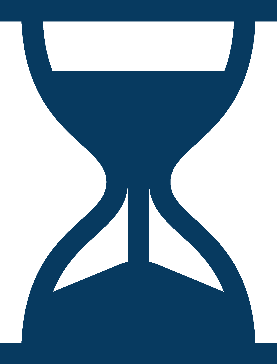 4697
Nombre de personnes suivies pour le VIH dans les HDF
12 ans
Année médiane de séropositivité
48 ans
Age moyen des personnes suivies
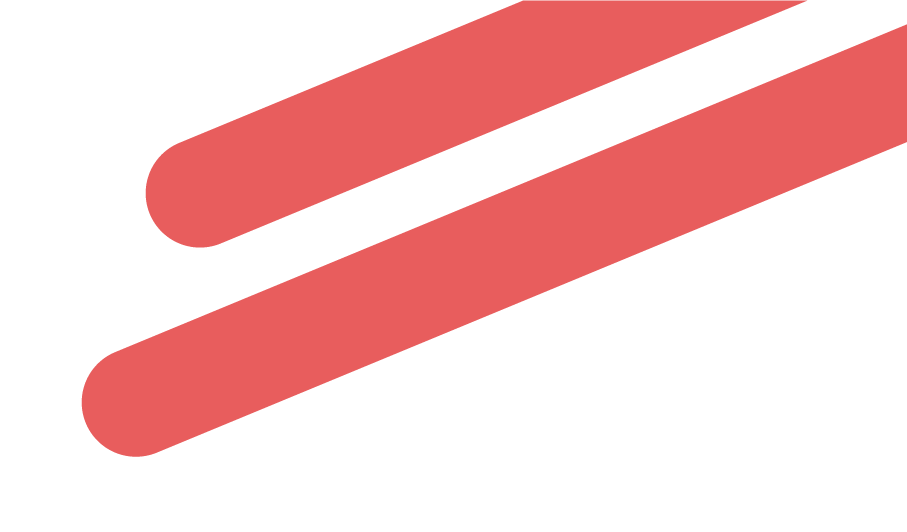 Répartition des contaminations par sexe
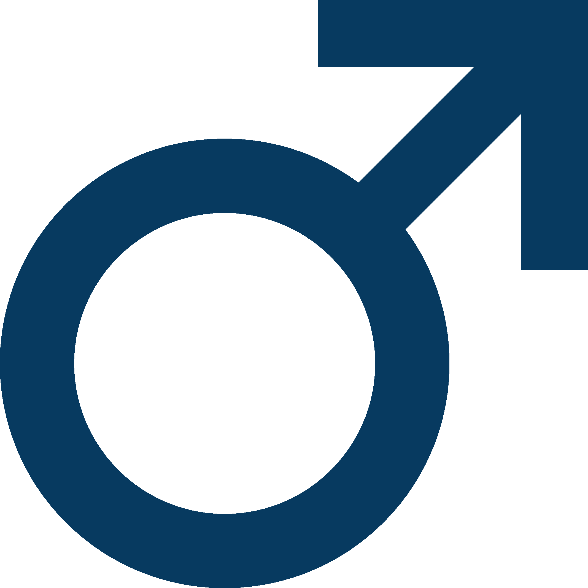 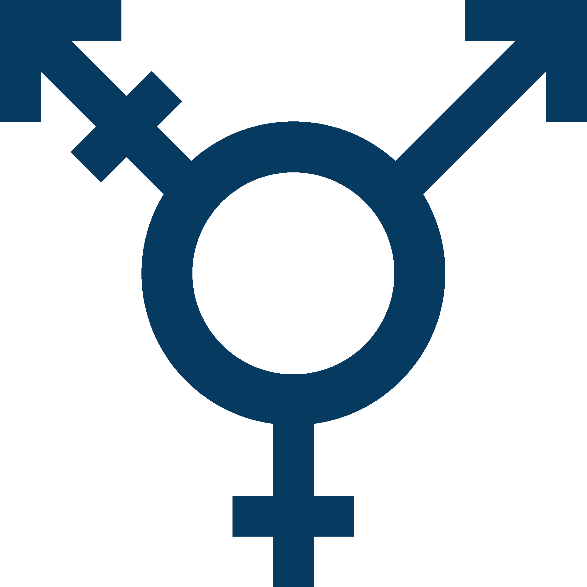 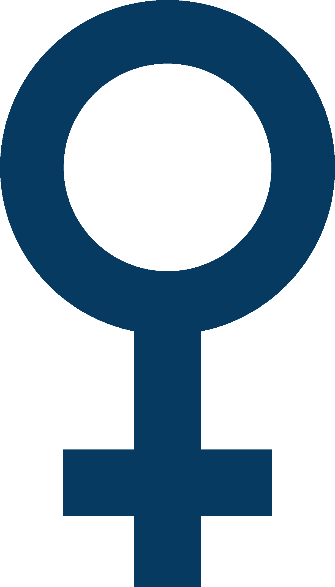 67,8% 
d’hommes
0,8% 
de transgenres
31.6% 
de femmes
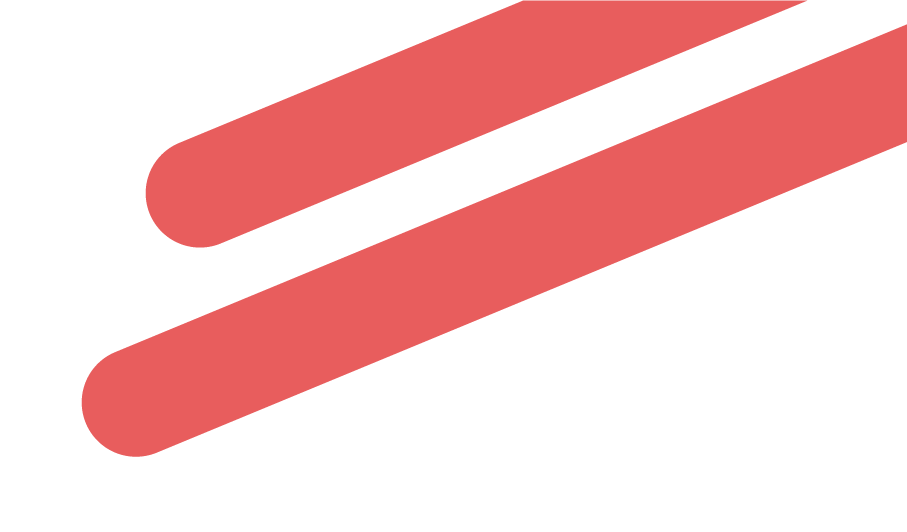 Répartition par mode de contaminations
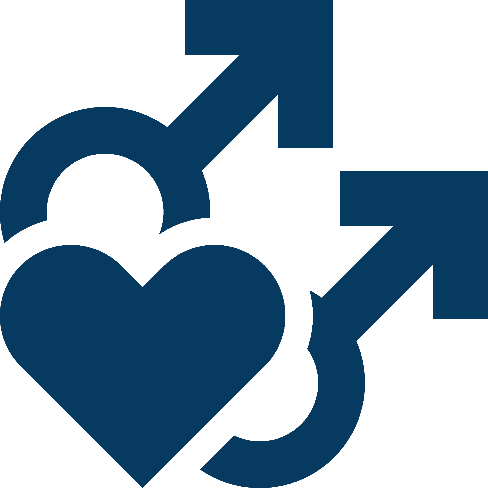 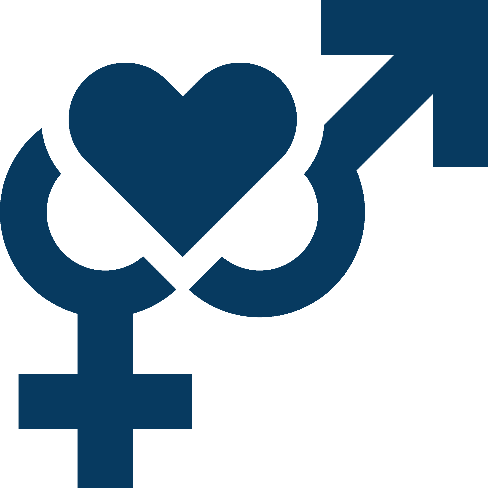 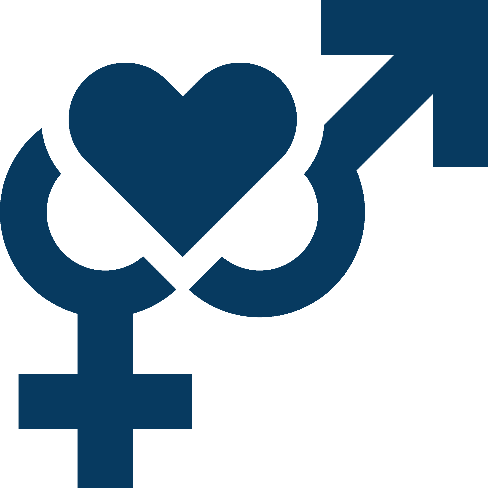 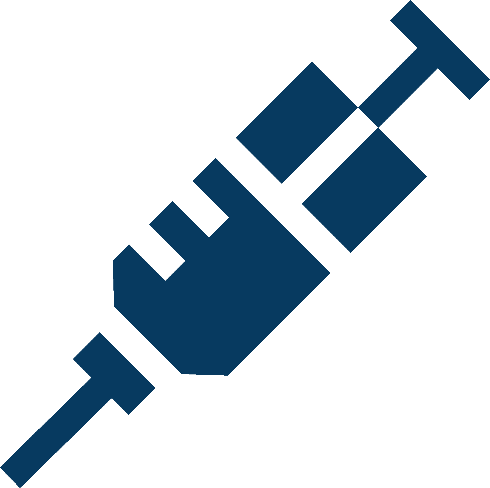 18,3% 
d’hommes hétérosexuels
27,7% 
de femmes hétérosexuelles
41,1% 
de personnes homosexuelles
3,8% 
d’UDVI
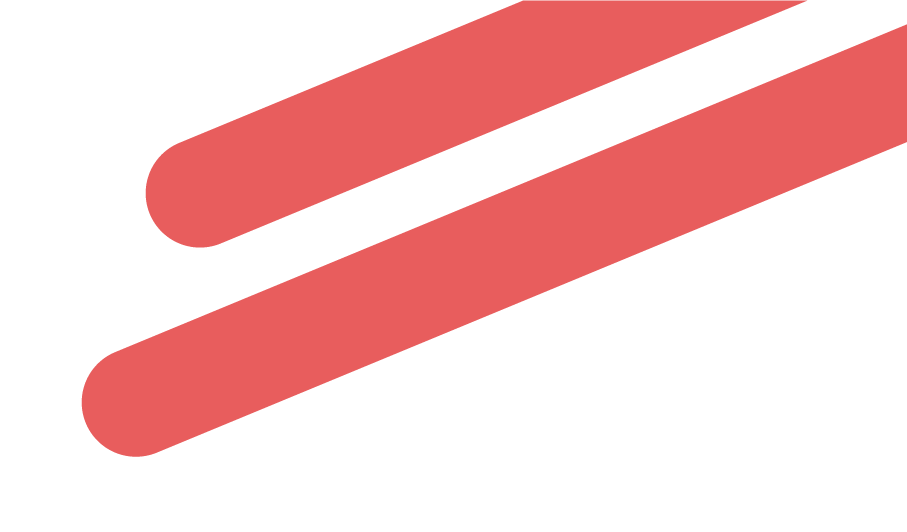 Répartition par pays de naissance
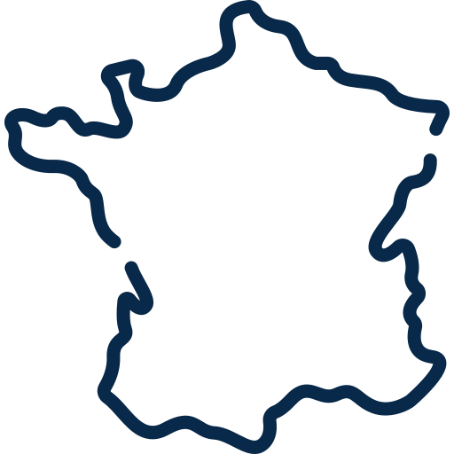 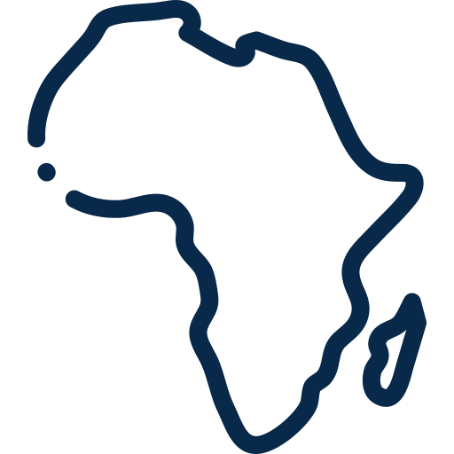 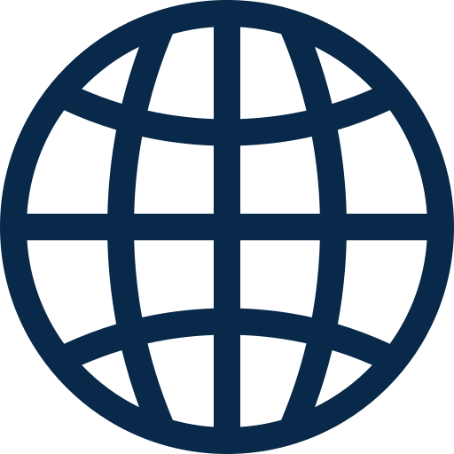 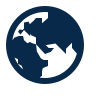 2,8% 
Nés au Maghreb ou au Moyen-Orient
64,5% 
en France
26,4% 
En AFSS
6,3% 
Nés dans une autre région
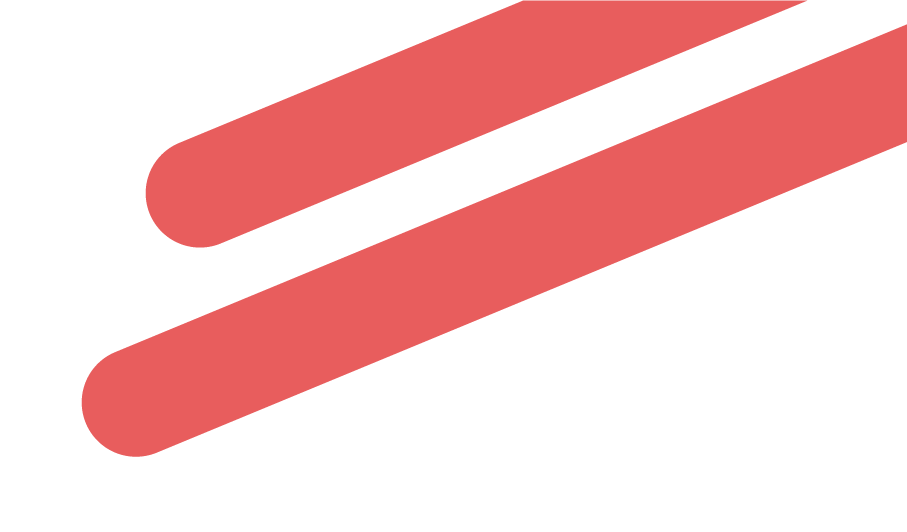 Pourcentage de personnes traitées
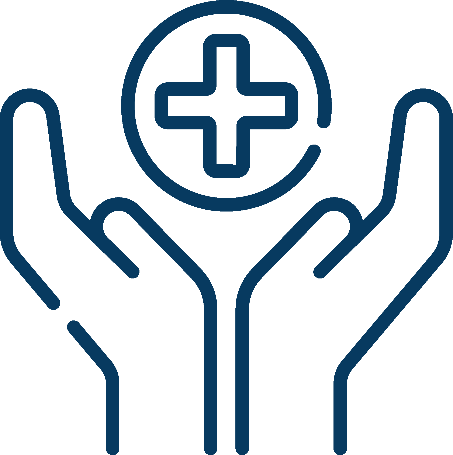 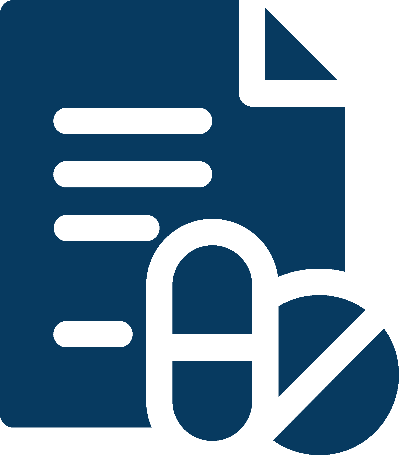 92,8% 
sont sous traitement depuis plus de 6 mois
97,8% 
sont sous traitement
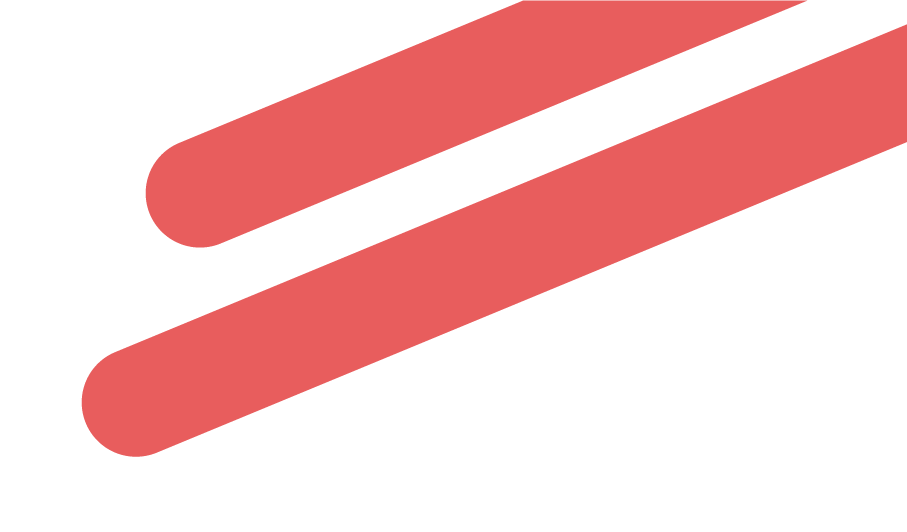 Pourcentage de personnes avec une charge virale indétectable
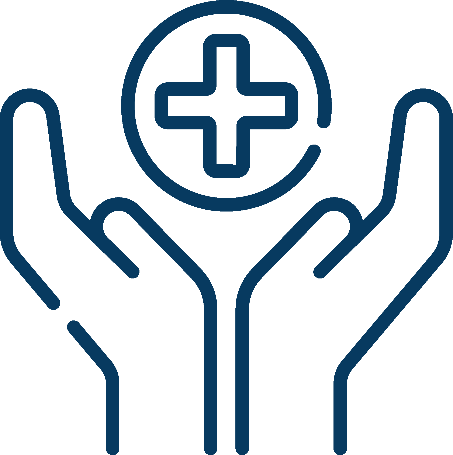 91% 
Des personnes traitées ont une charge virale indétectable